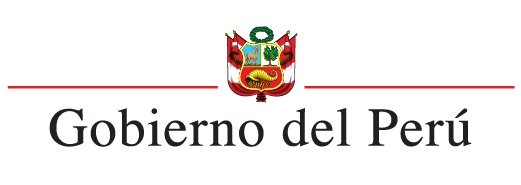 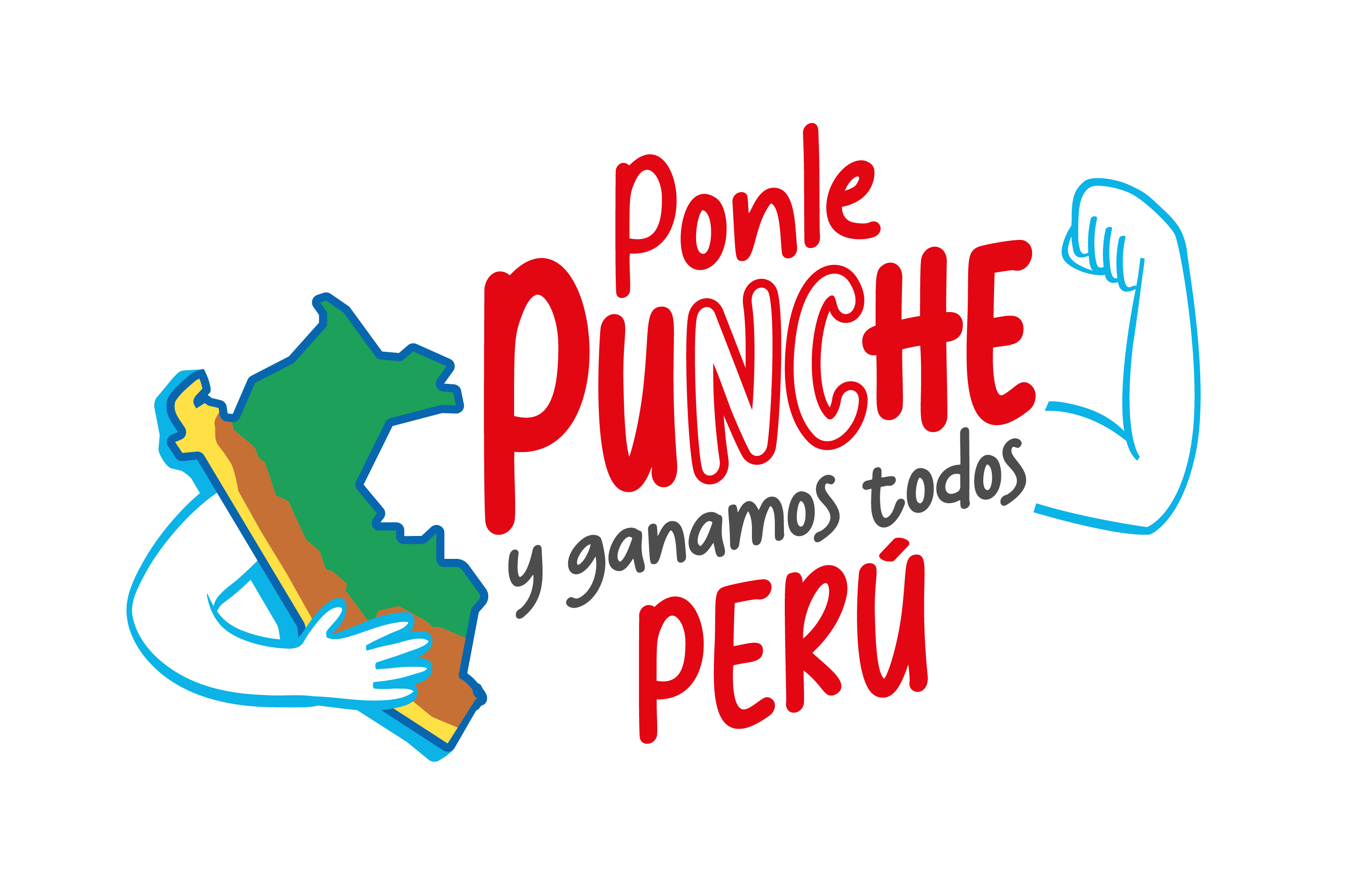 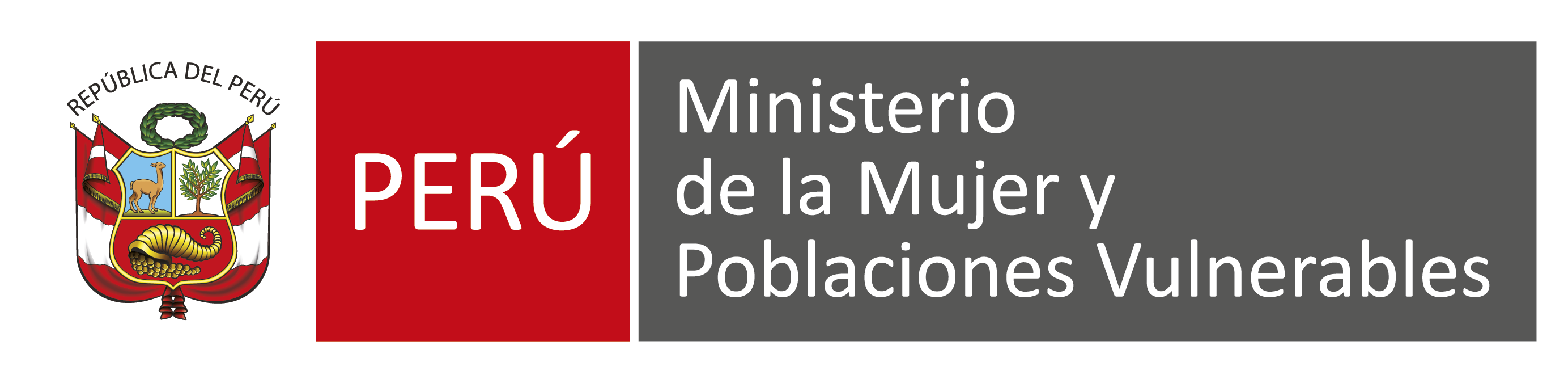 TÍTULO PORTADA
Subtítulo subtítulo subtítulo
2024
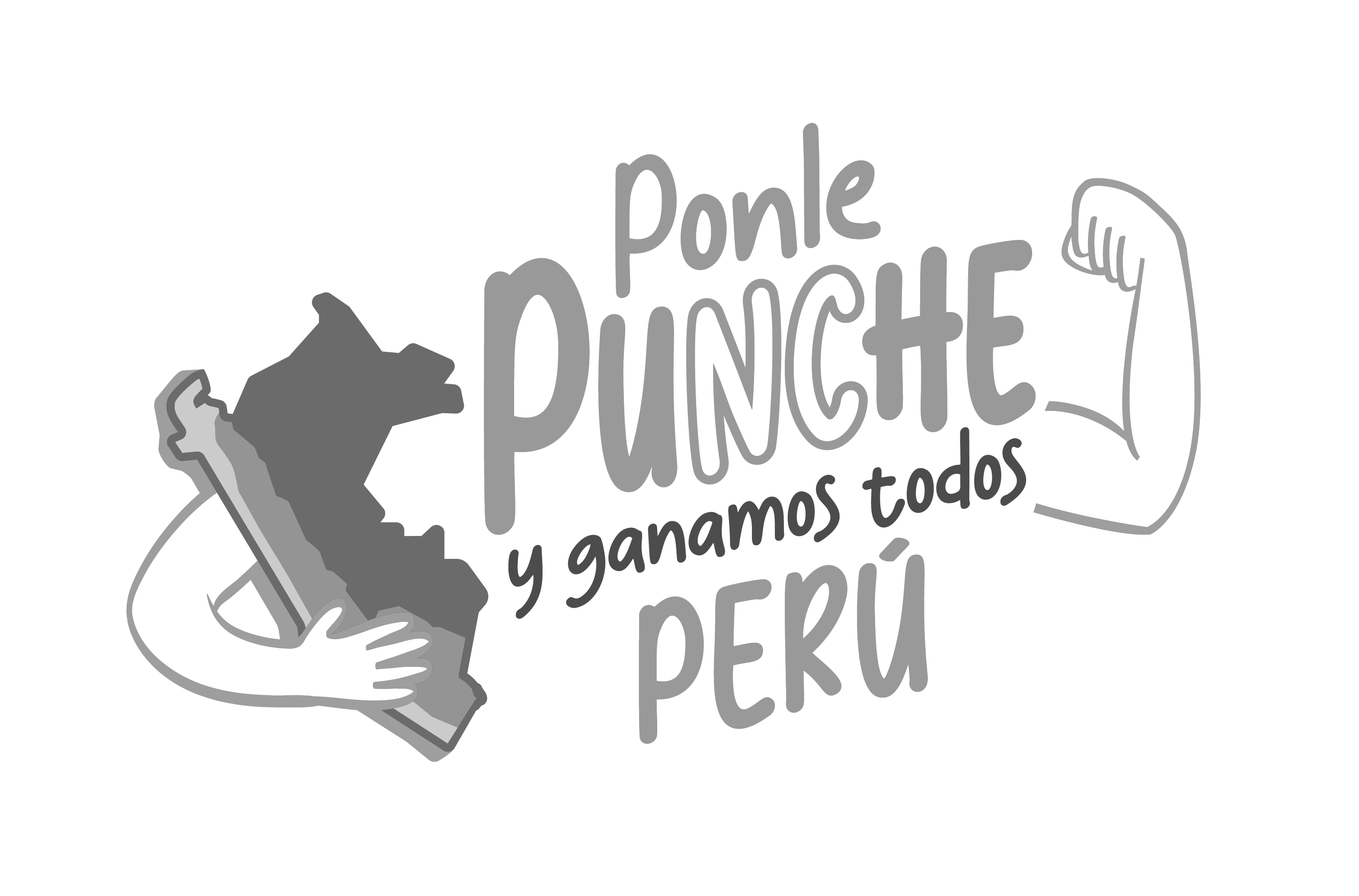 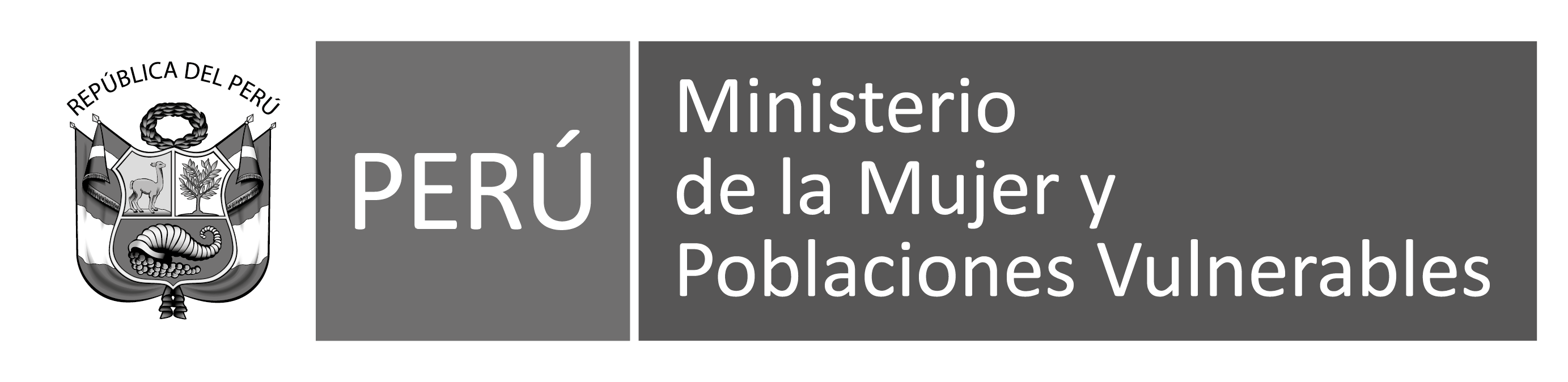 Nº
SEPARADOR PÁGINA
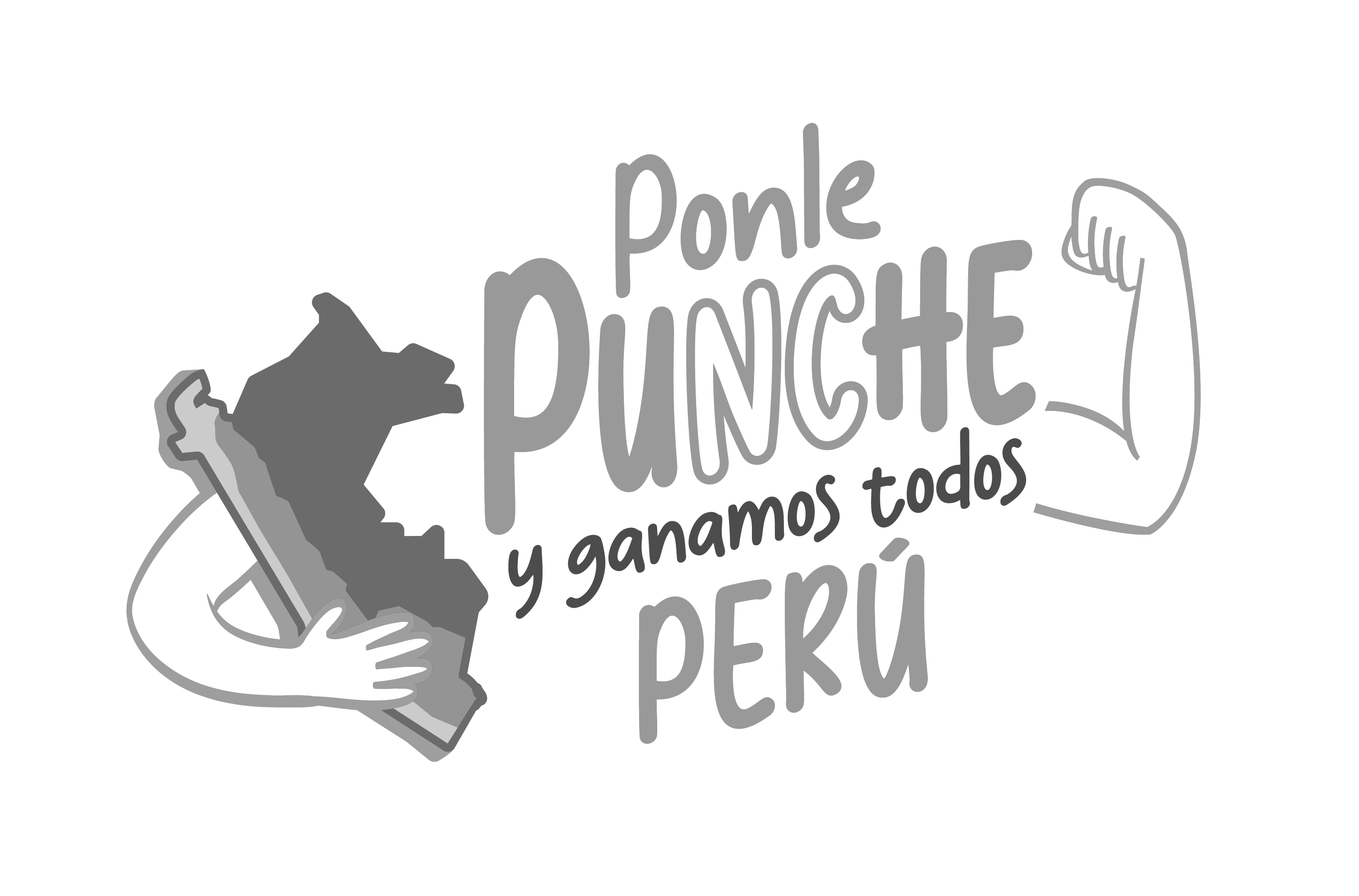 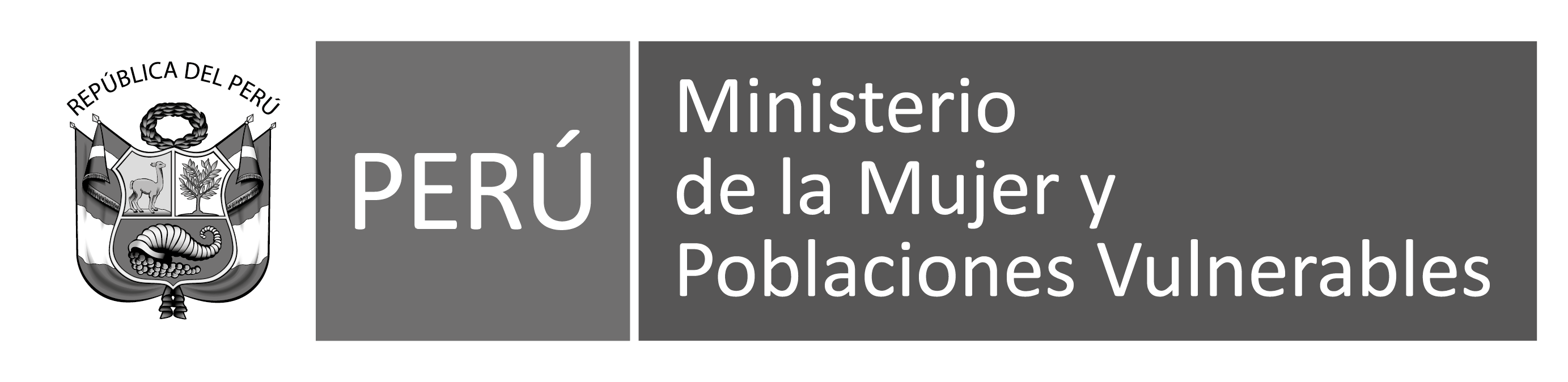 Título de tema
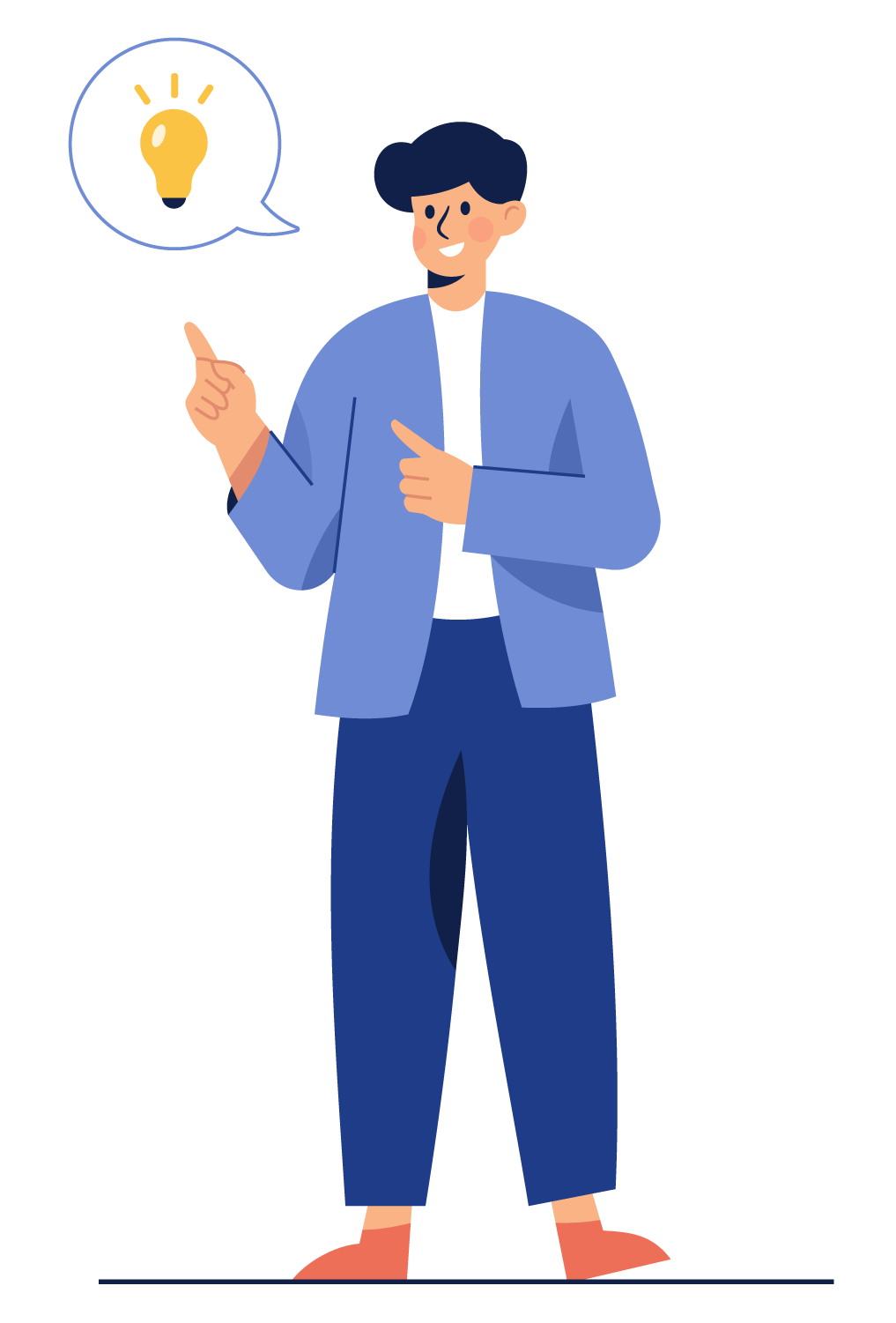 Lorem ipsum dolor sit amet consectetuer adipiscing elit. Aenean commodo ligula eget dolor. Aenean massa. Cum sociis natoque penatibus et magnis dis parturient montes, nascetur ridiculus mus. Donec quam felis, ultricies nec.
Nullam dictum felis eu pede mollis pretium. Integer tincidunt.
Quisque rutrum. Aenean imperdiet. Etiam ultricies nisi vel augue. Curabitur ullamcorper ultricies nisi. Nam eget dui. Etiam rhoncus.
Gráfico referencial
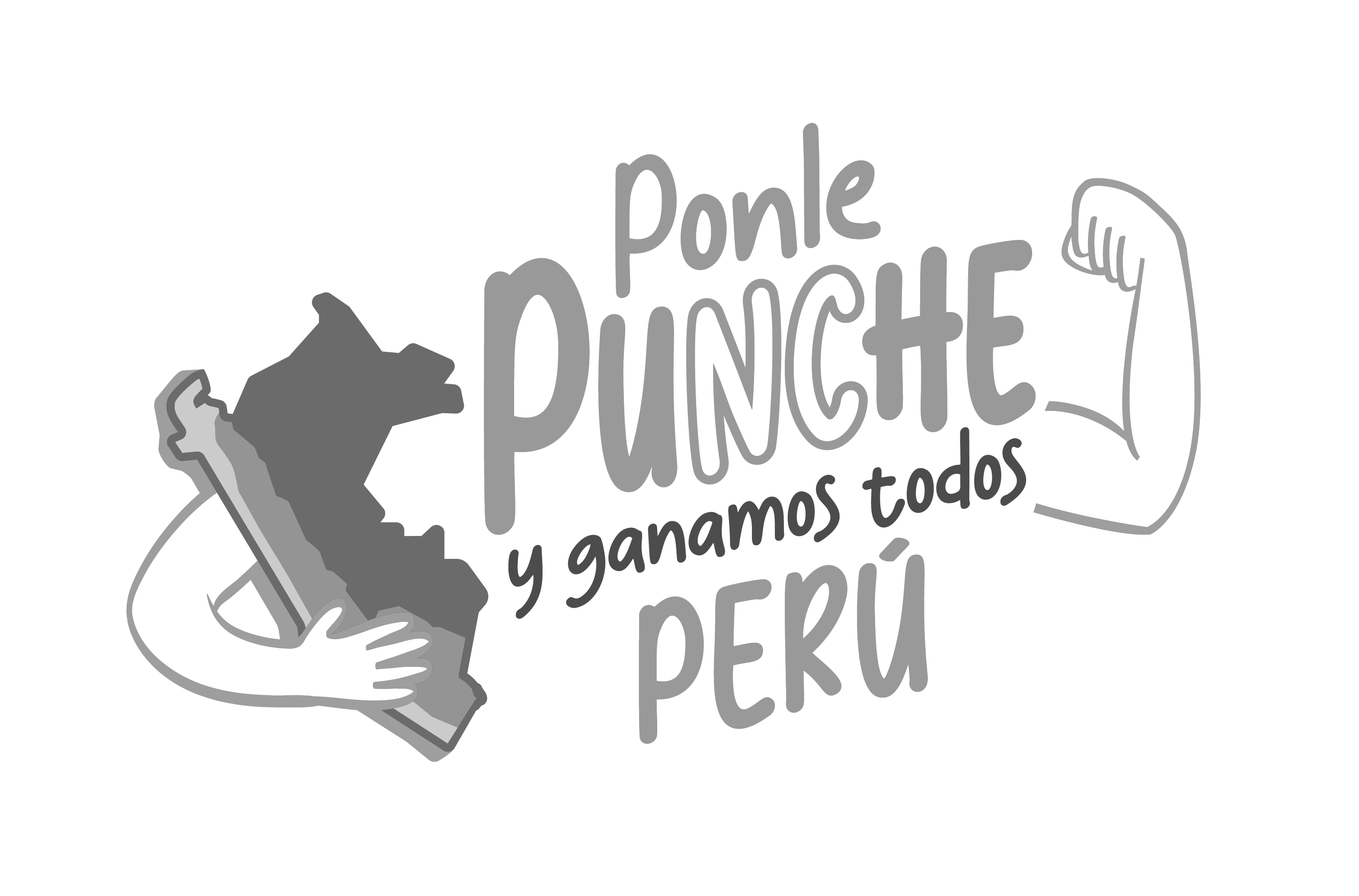 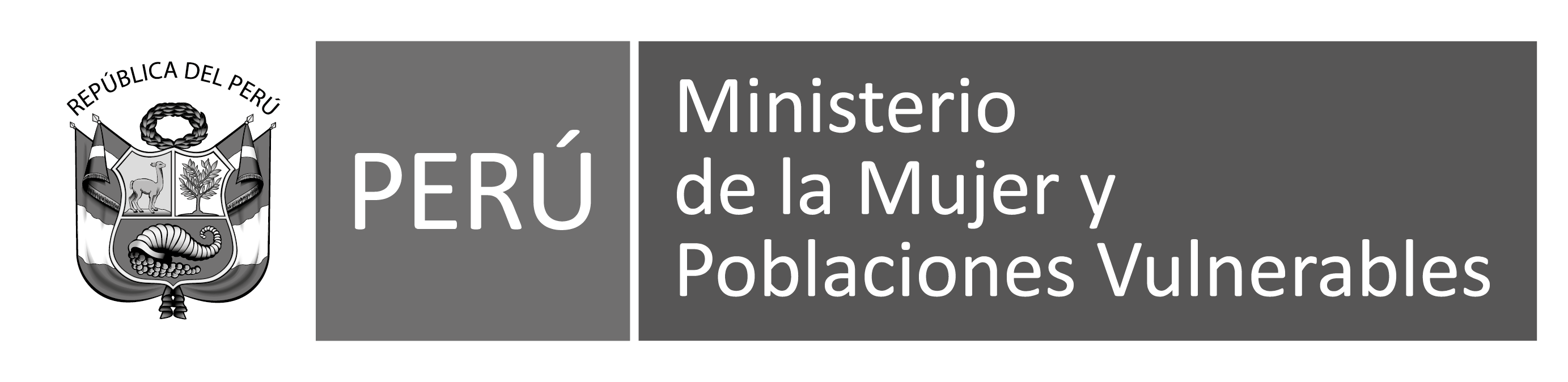 Título de tema
Lorem ipsum dolor sit amet consectetuer adipiscing elit. Aenean commodo ligula eget dolor. Aenean massa. Cum sociis natoque penatibus et magnis dis parturient montes, nascetur ridiculus mus. Donec quam felis, ultricies nec.
Nullam dictum felis eu pede mollis pretium. Integer tincidunt.
Quisque rutrum. Aenean imperdiet. Etiam ultricies nisi vel augue. Curabitur ullamcorper ultricies nisi. Nam eget dui. Etiam rhoncus.
Donec vitae sapien ut libero venenatis faucibus. Nullam quis ante. Etiam sit amet orci eget eros faucibus tincidunt. Duis leo. Sed fringilla mauris sit amet nibh.
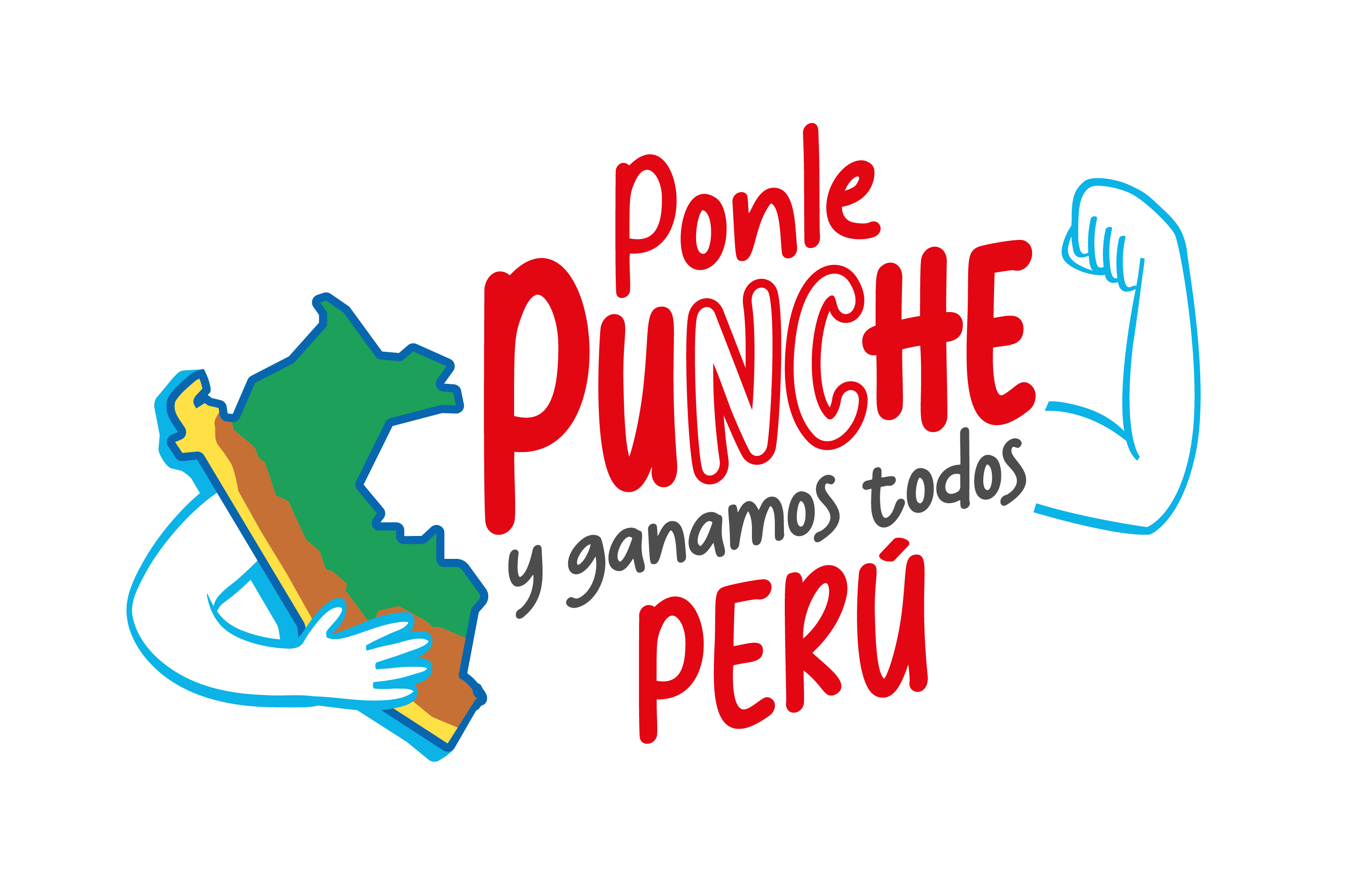 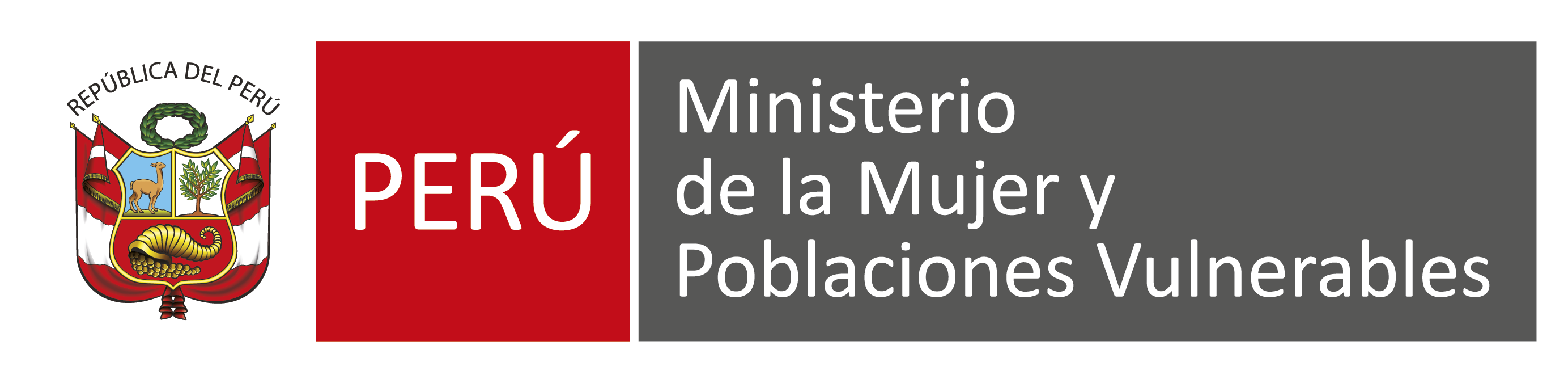 GRACIAS